Перья птицы
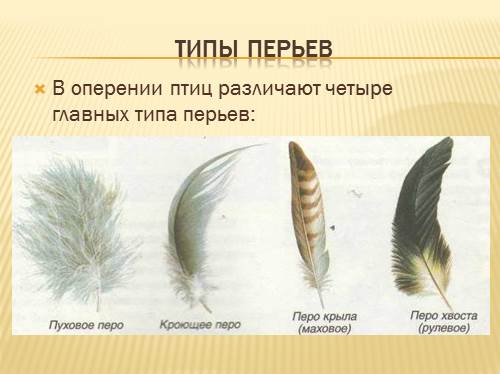 применение
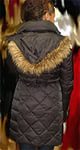 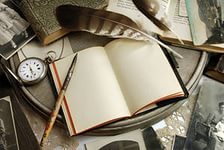 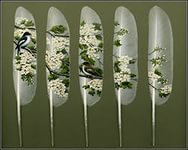 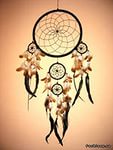 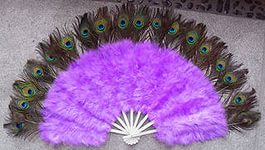 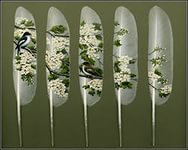 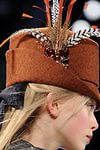 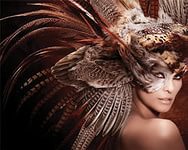 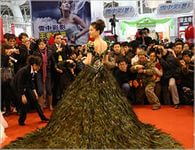 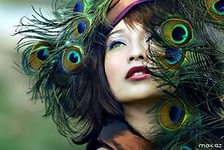 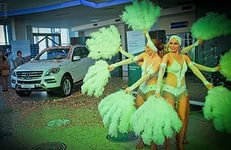 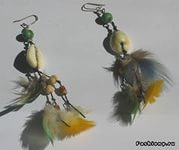 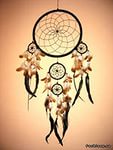